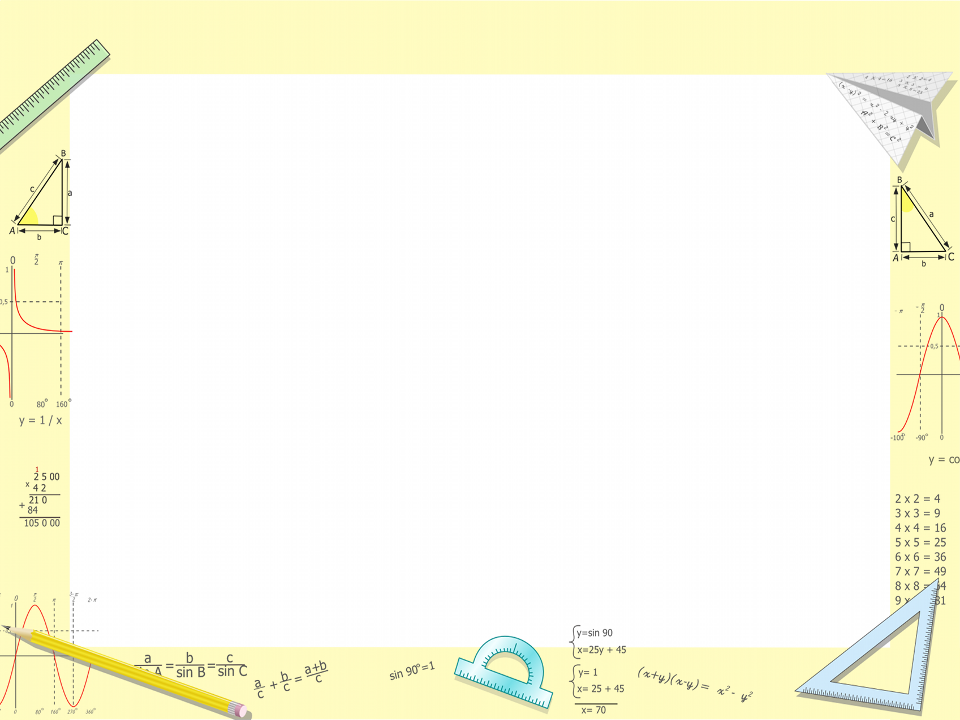 «Математика уступает свои крепости лишь  сильным и  смелым»

А.П.Конфорович
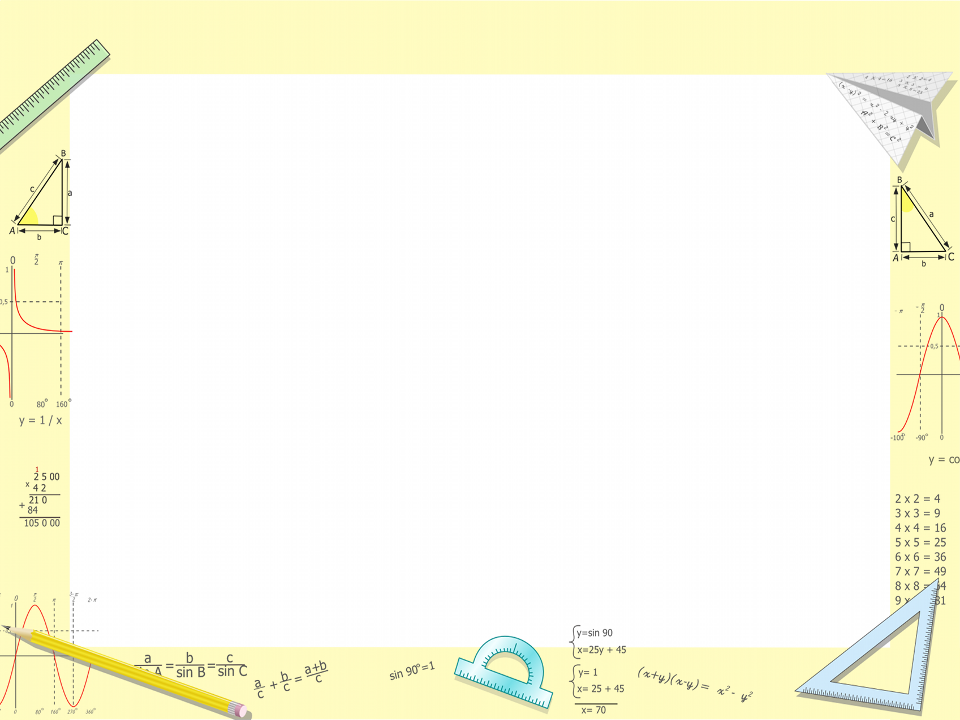 Устная работа
1)Вычислить: 4,6+3,25;     7,91*10;   67,3:100;
2,1*0,4;   4,5:0,9;    7:100
2) На полке стоят 7 книг, из которых прочитаны 3. Какая часть книг прочитана?
3) Решить уравнение:   х+3,4=8;    2х-7=10.
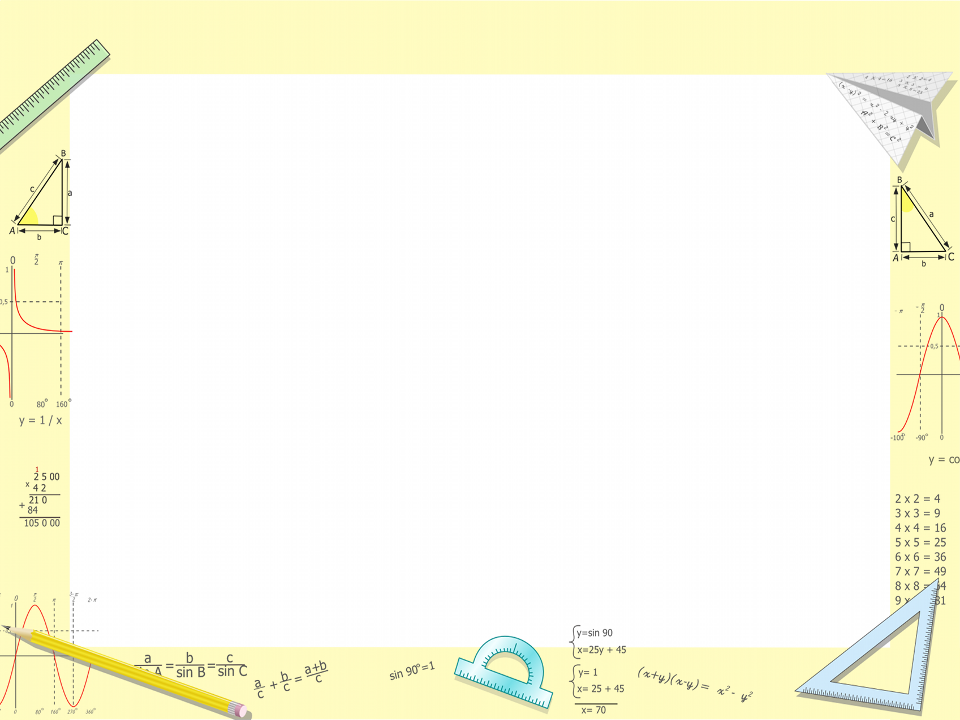 Задания ЕГЭ
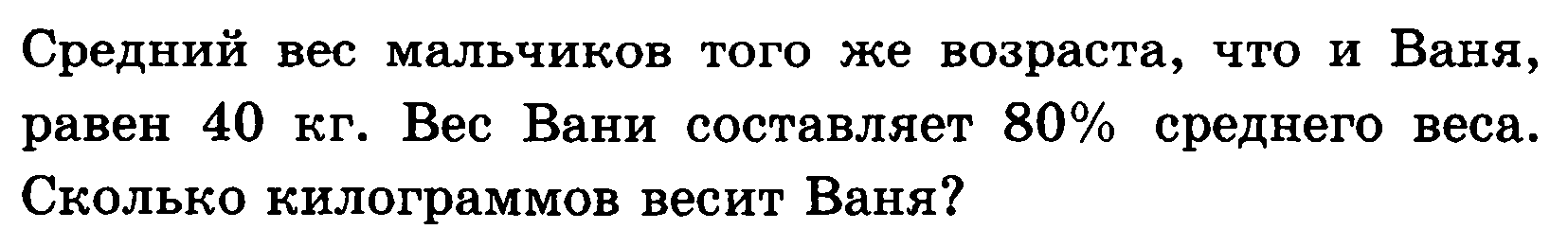 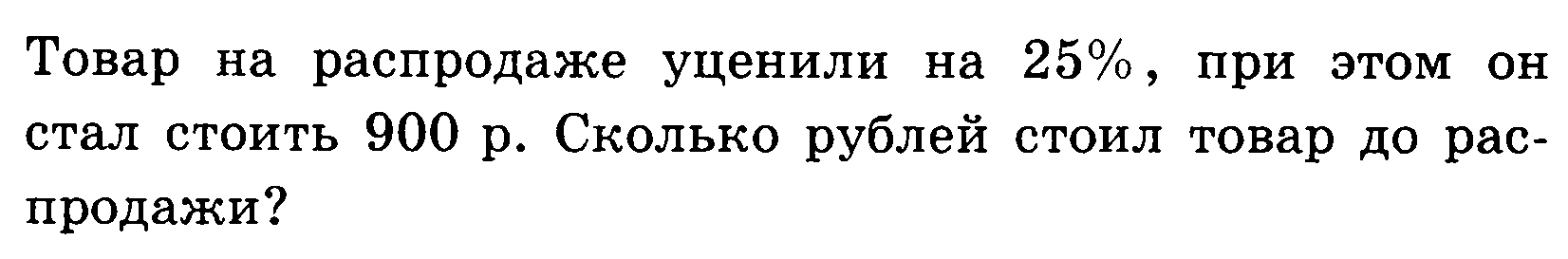 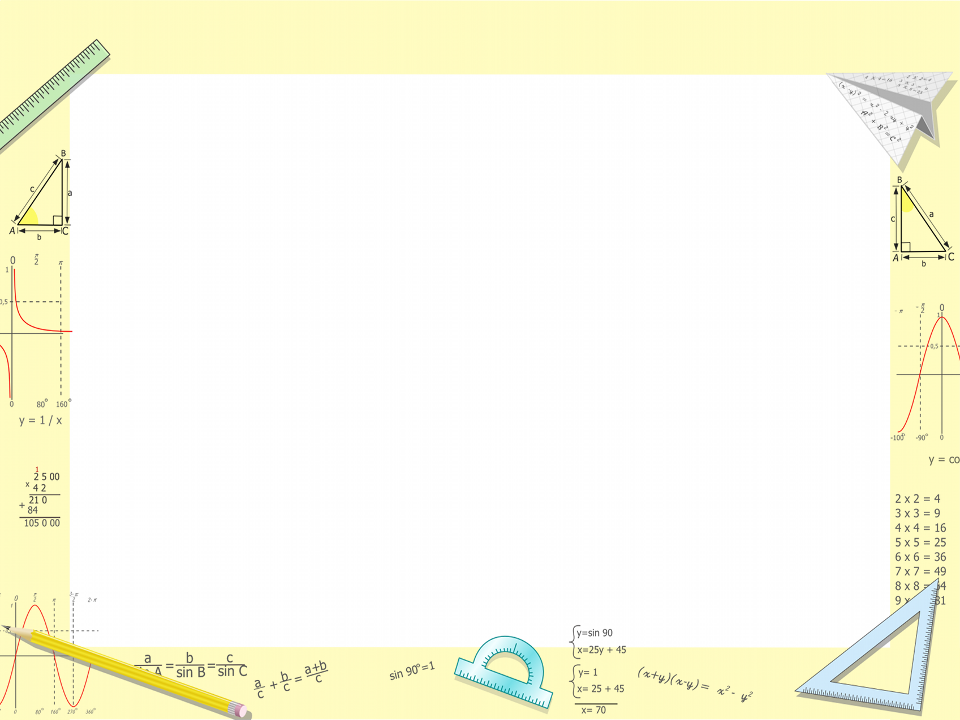 Задания ЕГЭ
Организм взрослого человека на 70% состоит из воды. Какова масса воды в теле человека, который весит 76 кг?
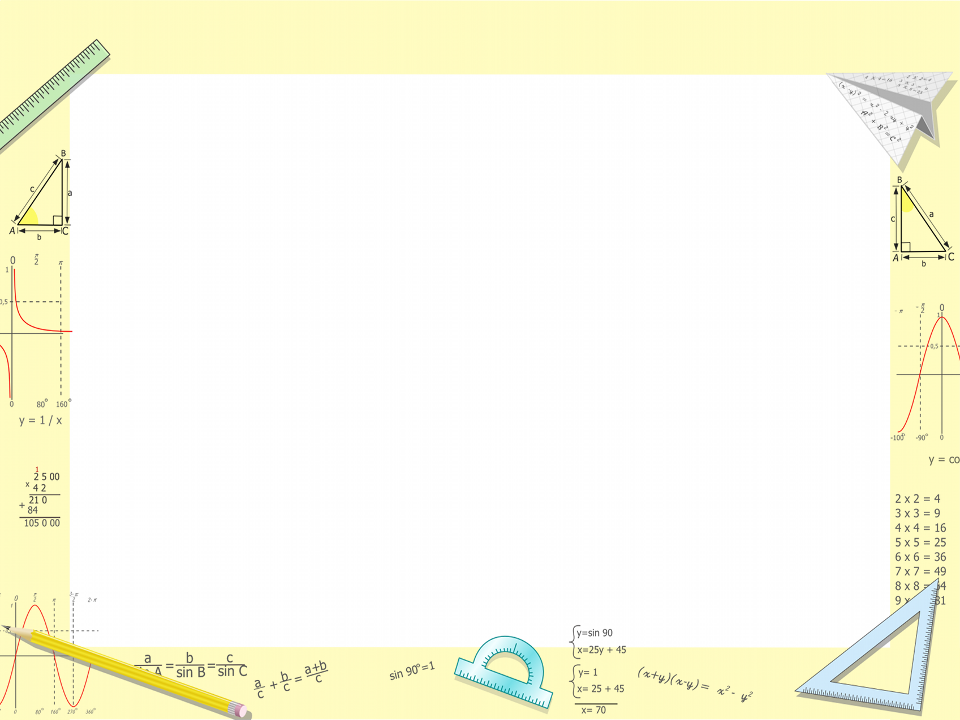 Задания ЕГЭ (Д/З)
Товар на распродаже уценили на 20%, при этом он стал стоить 700 рублей. Сколько рублей стоил товар до распродажи?